Deutschsprachige Literatur des 20. Jhs
3. Das Fragment
Wiederholung – Subjektkrise in der Moderne
Subjekt-Theorie und seine Krise:
Relativität der Erkenntnis – hängt vom Betrachter ab(Mach)
Beständigkeit oder Veränderlichkeit des Subjekts? Seine Fragmentarität
Ernst Mach (1838 Chrlice bei Brünn -1916 in Wien)
Robert Musil promovierte über Mach, Inspiration für Hofmannsthal, Schnitzler. Bahr, u. a.
Machzahl: Geschwindigkeit im Verhältnis zur Schallgeschwindigkeit (etwa 300 m/s, 1.000 km/h)
Empiriokritizismus, Atheismus, Agnostizismus, nahe der Sozialdemokratie
seit 1866/7 in Prag – Uni bis 1895, Direktor des Physikalischen Instituts, auch Dekan der Phil.Fakultät, Rektor ( auch während der Teilung der Uni 1882), dann in Wien als Professor für Philosophie, insbesondere Geschichte der induktiven Wissenschaften
seit 2003 Ernst-Mach-Ehrenmedaille für Physik (ČSAV)
Die Analyse der Empfindungen und 
das Verhältnis des Physischen zum Psychischen, 1886
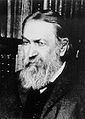 Machs Einfluss auf die Literatur
Hermann Bahr(1863-1934): Das Ich ist unrettbar
Ernst Bloch (1885-1977)
Hugo von Hofmannsthal (1874-1929)
Arthur Schnitzler (1862-1931)
Robert Musil (1880-1942)
Subjektkrise:
„Nietzsche nennt das Ich in der Götzendämmerung eine Grundfiktion, und Mach deklariert: Das Ich ist unrettbar. Bei Freud wird das Ich in unterschiedliche Instanzen aufgespaltet.“ (Carola Hilmes)
Auswege: Fiktionalisierung des Ich, Konstruktion der Identität, Multiplizität des Ich
Jakob Wassermann
Selbstbetrachtung: Man steht vor einem Spiegel, und ein fremder Mensch schaut einen an. Er sagt: erkennst du dich denn? schließlich träumst du dich ja nur. Jeder Versuch, sich selbst zu sehen, scheitert an der Unabänderlichkeit des Ichseins, und jeder Versuch, sich selbst zu erkennen, an der Ungewißheit des Selbstseins.
Wassermann
So wird auch das Dasein des andern Menschen zu einer Ausstrahlung des ichgebundenen Wesens, eine Schlußfolgerung, in der die ganze Fragwürdigkeit und Gefährlichkeit unseres heutigen Weltzustandes enthalten ist, denn noch niemals ist der Mensch dem Menschen zugleich so nah und so fern gewesen. Bei diesem Problem hätte die eigentliche Selbsterforschung erst zu beginnen, aber eine solche Aufgabe kann ich nicht philosophisch und analytisch, sondern nur in der Art meiner Natur bewältigen, eben in Bild und Gestalt. Der Weg ist schwer genug.
Neue Sachlichkeit
die überwiegende literarische Strömung der Weimarer Republik (1920-1933)
gegenüber dem Expressionismus:
Themen: Alltag, vorwiegend niedriegere mittlere Gesellschaftsschicht, historische Themen
sachliche, nüchterne Sprache
Autoren:L. Feuchtwanger (1884–1958), H. Fallada (1883-1947), B. Brecht (1898-1956), K. Tucholsky (1890-1935), A. Döblin (1878–1957), E. M. Remarque (1898-1970), E. Kästner (1899–1974), E. E. Kisch (1885-1948), J. Wassermann (1873-1934)
Fragmentierung des Ich
Hilmes: Das Ich wird nicht mehr nur befragt, durchleuchtet und zergliedert, sondern zerstückelt und zuweilen ganz geleugnet.“ 
„Nietzsche nennt das Ich in der Götzendämmerung eine Grundfiktion, und Mach deklariert: Das Ich ist unrettbar. Bei Freud wird das Ich in unterschiedliche Instanzen aufgespaltet.“ (Carola Hilmes)
Auswege: Fiktionalisierung des Ich, Konstruktion der Identität, Multiplizität des Ich
Das Fragment
Auch bei der Welt um uns erkennen wir nur einzelne Dinge, ohne Zusammenhänge, wir erkennen nur fragmentarisch, es lässt sich also fragen:
Was ist dieses Fragment, welchen Charakter hat es? Und, da wir über Literatur sprechen, würde uns interessieren, wie es sich in der Kunst, in der Literatur zeigt, und warum erscheinen überhaupt die Fragmente in der Welt der Kunst.
Tradition des Fragments
Tradition des Fragments als Form – in der Romantik, genauer gesagt in der Frühromantik, die das Wesen der Kunst überhaupt diskutiert hat. 
Man muss deswegen mit der Frage beginnen, was überhaupt der Sinn der Kunst ist, warum gibt es sie und wie ist ihr Verhältnis zur Welt.
Die klassische Auffassung der Aufgabe der Kunst
Klassische Definition der Funktion der Poesie bei Horaz:
„aut prodesse volunt aut delectare poetae“-
Quintilian / Cicero: docere, movere, delectare
Mimess – Konzeption (Nachahmung der Welt in der Kunst)
Die Kunst und die Nachahmung der Welt
Nachahmung – Mimesis, imitatio: seit Aristoteles: Dichtung soll die Wirklichkeit nachahmen
Was passiert jedoch, wenn unsere Erkenntnis der Wirklichkeit nicht vorhanden ist? Wenn dem erkennenden und also nachahmenden Subjekt die Objekte nicht zugänglich sind?  (seit Kant)
Die Kunst kann nicht mehr diese Funktion des Nachahmens erfüllen.
Alternative Auffassungen der Aufgabe der Kunst – mögliche Antworten auf die Unfähigkeit der Kunst die Nachahmungsaufgabe zu übernehmen
Die Kunst schafft ihre autonome Welt, in der sie sich aufhält und in der sie als vollkommen und also vollständig funktioniert (idealistische Kunsttheorie)
sie gibt die Unmöglichkeit der Nachahmung wider – Selbstreflexivität der Kunst – folgt: Suche nach den Mitteln, die dieses spiegeln: Fragment
Wenn die Kunst nicht nachahmt, produziert sie – prozessualer Charakter der Kunst – Bewegung – Geschichtlichkeit – Fragment als Bewusstsein der Geschichtlichkeit
Das Fragment in der Moderne
Fragment nicht als Mangel des Ganzen, sondern absolut – Denken in Brüchen und Aporien → Omnipotenzphantasie des Schreibenden → jedoch Unmöglichkeit der Kommunikation mit der Gesellschaft, der gesellschaftlichen Tätigkeit
Ruine, Torso – ein Fragment oder ein Ganzes?
Auguste Rodin 
(1840-1917)
ARCHAÏSCHER TORSO APOLLOSWir kannten nicht sein unerhörtes Haupt,darin die Augenäpfel reiften. Abersein Torso glüht noch wie en Kandelaber,in dem sein Schauen, nur zurückgeschraubt,sich hält und glänzt. Sonst könnte nicht der Bugder Brust dich blenden, und im leisen Drehender Lenden könnte nicht ein Lächeln gehenzu jener Mitte, die die Zeugung trug.Sonst stünde dieser Stein entstellt und kurzunter der Schultern durchsichtigem Sturzund flimmerte nicht so wie Raubtierfelle;und bräche nicht aus allen seinen Rändernaus wie ein Stern: denn da ist keine Stelle,die dich nicht sieht. Du musst dein Leben ändern.
Rainer Maria Rilke (1875-1926)
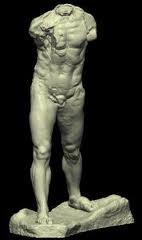 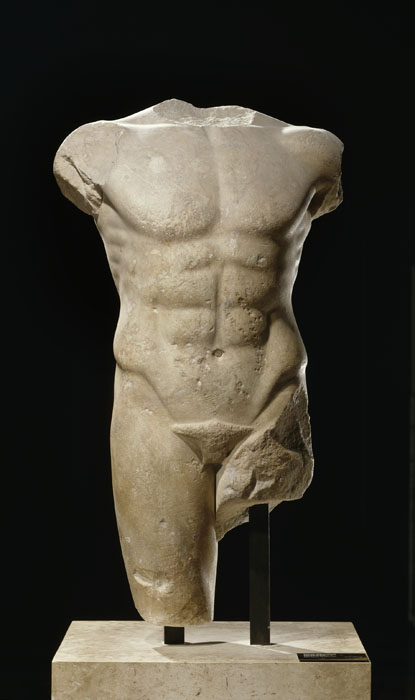 Ruine, Torso – ein Fragment oder ein Ganzes?
Künstliche Burgruine im Zoologischen Garten Düsseldorf 1877
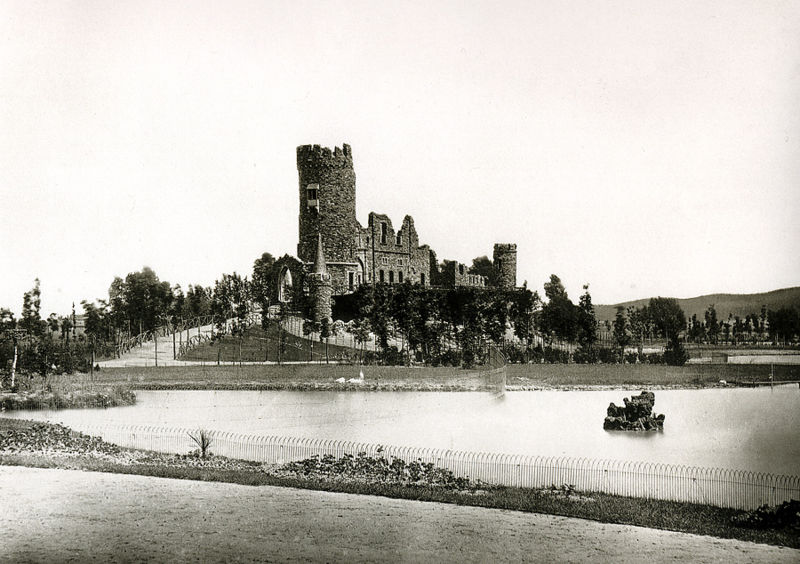 Die Prinzipien des romantischen (und des modernen) Fragments
– etwas Nichtvollständiges, aber die Ganzheit doch Enthaltendes, offen-geschlossen
- provoziert zur produktiven Reaktion – Ausschnitt aus einem Dialog
- Grenze und Grenzüberschreiten – Bewegung im Denken...
- Humor, Ironie, Pointe
Experimentelle Poesie – Sprachspiele – konkrete Poesie
Christian Morgenstern (1871 – 1914)
Ernst Jandl (geb. 1935 - 2000)
Helmuth Heißenbüttel (1921 – 1996)
Christian Morgenstern
Der Werwolf
Ein Werwolf eines Nachts entwich 
von Weib und Kind, und sich begab 
an eines Dorfschullehrers Grab und bat ihn: Bitte, beuge mich!
Der Dorfschulmeister stieg hinauf 
auf seines Blechschilds Messingknauf 
und sprach zum Wolf, der seine Pfoten 
geduldig kreuzte vor dem Toten:
"Der Werwolf", - sprach der gute Mann, 
"des Weswolfs"- Genitiv sodann, 
"dem Wemwolf" - Dativ, wie man's nennt, 
"den Wenwolf" - damit hat's ein End.'
Dem Werwolf schmeichelten die Fälle, 
er rollte seine Augenbälle. 
Indessen, bat er, füge doch 
zur Einzahl auch die Mehrzahl noch!
Der Dorfschulmeister aber mußte 
gestehn, daß er von ihr nichts wußte. 
Zwar Wölfe gäb's in großer Schar, 
doch "Wer" gäb's nur im Singular.
Der Wolf erhob sich tränenblind – 
er hatte ja doch Weib und Kind!! 
Doch da er kein Gelehrter eben, 
so schied er dankend und ergeben.
Ernst Jandl: ottos mopsottos mops trotztotto: fort mops fortottos mops hopst fortotto: sosootto holt koksotto holt obstotto horchtotto: mops mopsotto hofftotto mops klopftotto: komm mops kommottos mops kommtottos mops kotztotto: ogottogott

lichtungmanche meinenlechts und rinkskann man nichtvelwechsern.werch ein illtum!

Die Rache der Sprache ist das Gedicht!
Experimentelle Poesie
das Sagbare sagend
as Erfahrbare erfahren
das Entscheidbare entscheiden
das Erreichbare erreichen
das Wiederholbare wiederholen
das Beendbare beenden 
das nicht Sagbare
das nicht Erfahrbare
das nicht Entscheidbare
das nicht Erreichbare
das nicht Wiederholbare
das nicht Beendbare 
das nicht Beendbare nicht beenden Helmut Heißenbüttel
Eroeffnungs-Manifest, 1. Dada-AbendZuerich, 14. Juli 1916
Dada ist eine neue Kunstrichtung. Das kann man daran erkennen, dass bisher niemand etwas davon wusste und morgen ganz Zuerich davon reden wird. Dada stammt aus dem Lexikon. Es ist furchtbar einfach. Im Franzoesischen bedeutets Steckenpferd. Im Deutschen: Addio, steigt mir bitte den Ruecken runter, auf Wiedersehen ein ander Mal! Im Rumaenischen: 'Ja wahrhaftig, Sie haben Recht, so ist es. Jawohl, wirklich. Machen wir'. Und so weiter.
Ein internationales Wort. Nur ein Wort und das Wort als Bewegung. Es ist einfach furchtbar. Wenn man eine Kunstrichtung daraus macht, muss das bedeuten, man will Komplikationen wegnehmen. Dada Psychologie, Dada Literatur, Dada Bourgeoisie und ihr, verehrteste Dichter, die ihr immer mit Worten, nie aber das Wort selber gedichtet habt. Dada Weltkrieg und kein Ende, Dada Revolution und kein Anfang. Dada ihr Freunde und Auchdichter, allerwerteste Evangelisten. Dada Tzara, Dada Huelsenbeck, Dada m'dada, Dada mhm' dada, Dada Hue, Dada Tza.
Wie erlangt man die ewige Seligkeit? Indem man Dada sagt. Wie wird man beruehmt? Indem man Dada sagt. Mit edlem Gestus und mit feinem Anstand. Bis zum Irrsinn, bis zur Bewusstlosigkeit. Wie kann man alles Aalige und Journalige, alles Nette und Adrette, alles Vermoralisierte, Vertierte, Gezierte abtun? Indem man Dada sagt. Dada ist die Weltseele, Dada ist der Clou, Dada ist die beste Lilienmilchseife der Welt. Dada Herr Rubiner, Dada Herr Korrodi, Dada Herr Anastasius Lilienstein.
Das heisst auf Deutsch: die Gastfreundschaft der Schweiz ist ueber alles zu schaetzen, und im Aesthetischen kommt's auf die Norm an.
Ich lese Verse, die nichts weniger vorhaben als: auf die Sprache zu verzichten. Dada Johann Fuchsgang Goethe. Dada Stendhal. Dada Buddha, Dalai Lama, Dada m'dada, Dada m'dada, Dada mhm' dada. Auf die Verbindung kommt es an, und dass sie vorher ein bisschen unterbrochen wird. Ich will keine Worte, die andere erfunden haben. Alle Worte haben andere erfunden. Ich will meinen eigenen Unfug, und Vokale und Konsonanten dazu, die ihm entsprechen. Wenn eine Schwingung sieben Ellen lang ist, will ich fueglich Worte dazu, die sieben Ellen lang sind. Die Worte des Herrn Schulze haben nur zwei ein halb Zentimeter.
Lektüre
Franz Kafka: Beim Bau der chinesischen Mauer
Fragen:
Wie zeigt sich das Fragmentarische in dieser Erzählung?
Ist hier das Fragment bezogen auf die Erkenntnis, auf die Kommunikation oder auf die Subjekte?
Inwiefern scheint diese Erzählung real (wirklichkeitsbezogen) zu sein und inwiefern zeigt sich ihre Fiktionalität?
Hesse: Wie reagiert Hesse in seiner Autobiographie auf die Fragmentarität des Ich?
Lektüre für das nächste Mal
S. Freud: Das Unheimliche:
1. Was ist eigentlich „das Unheimliche“, was bedeutet dieses Wort und worin besteht seine paradoxe Struktur?
2. Was ist der _Gegensatz zu „Unheimlich“?
3. Worin sieht in der Erzählung E. T. A. Hoffmanns Freud das sgn. „ödipale Komplex“?
4. Wie finden Sie selber die Vor- und Nachteile der psychoanalytischen Literaturinterpretation?